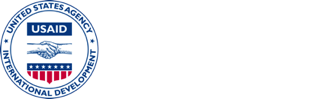 Asia EDGE Regional 
Competitive Procurement Dialogue

Evolution of Procurement in India’s Auctions- Solar
 
Bangkok, November 18-20, 2019

Anurag Mishra, Energy Team Leader, USAID/India
1
[Speaker Notes: Slide #1]
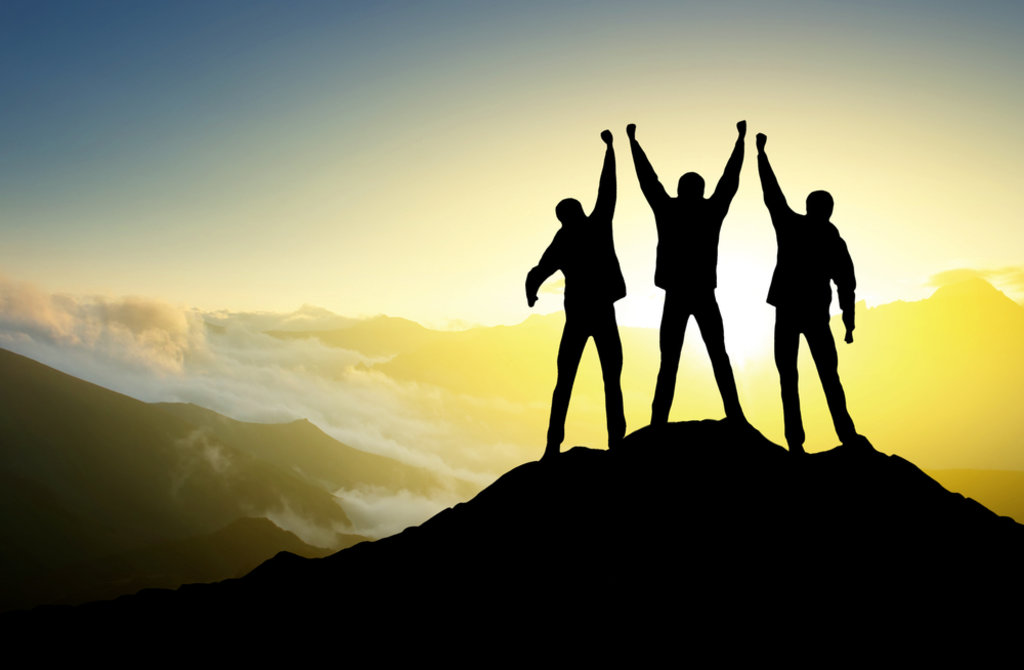 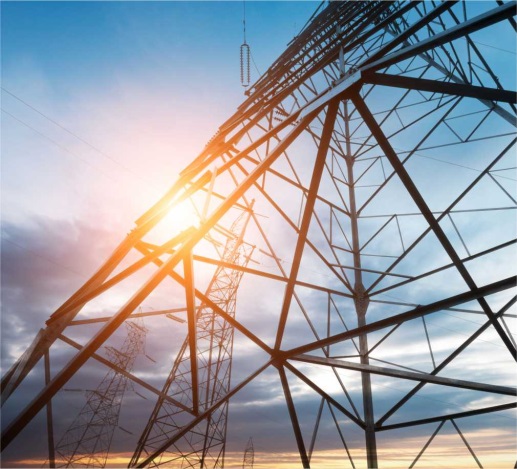 Bilateral Initiatives
Renewable Energy and RE Grid Integration
Buildings Energy Efficiency and Appliances
Distribution Utility Performance Enhancement
Energy Access
Air Pollution
Energy Modeling 
Regional Programs (South Asia)
Regional Energy Security and Cross Border Electricity Trade
USAID/India Energy Programs
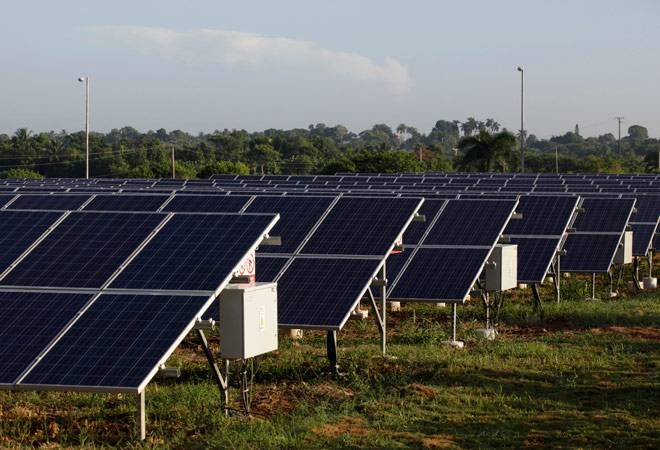 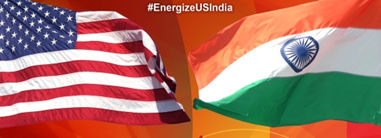 National Solar Mission
National Program: National Solar Mission (NSM) launched in 2010

Clear Target: Initial target of 20 GW by 2022 was revised to 100 GW

Phased Approach:  Solar deployed in phases and batches. Phase 1 (2010 -13), phase 2 from (2013-17) and phase 3 (2017-22)

Competitive Procurement: Reverse Auctions, VGF, etc. at the National and State level
7/1/2020
3
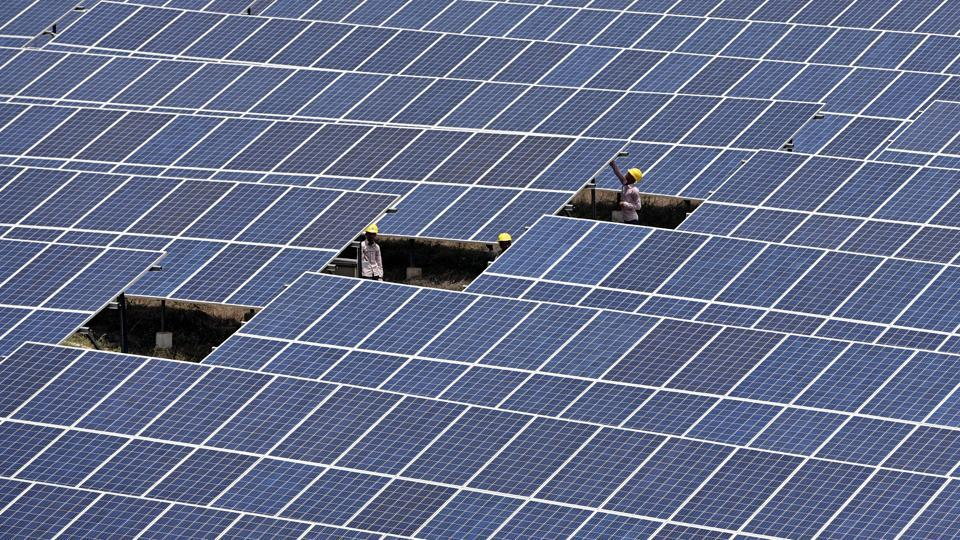 Solar Deployment in India
Installed Capacity
30 GW 

Rooftop Solar Installed
2.2 GW

Target 2022
100 GW
Lowest tariff Rs 2.4/ kWh
(3.6 $ cents/ kWh)
38 Solar Parks, Largest Park 2,000 MW
New procurement trends – hybrid, floating solar, etc.
7/1/2020
4
Supportive RE Policies and Regulations
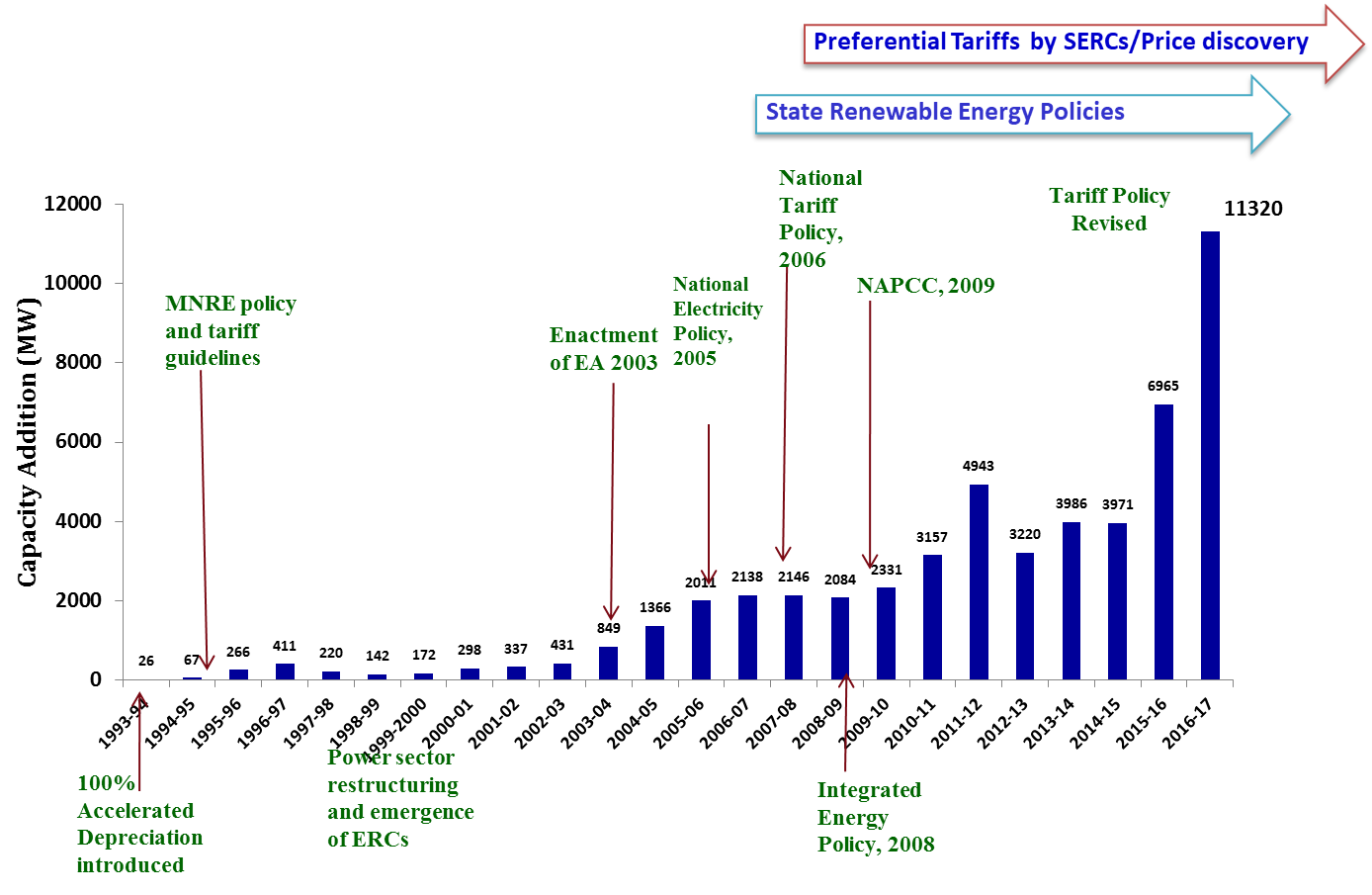 National Solar Mission/ Auctions
First Wind Auction
7/1/2020
5
Trend -Solar Deployment and Tariffs in India
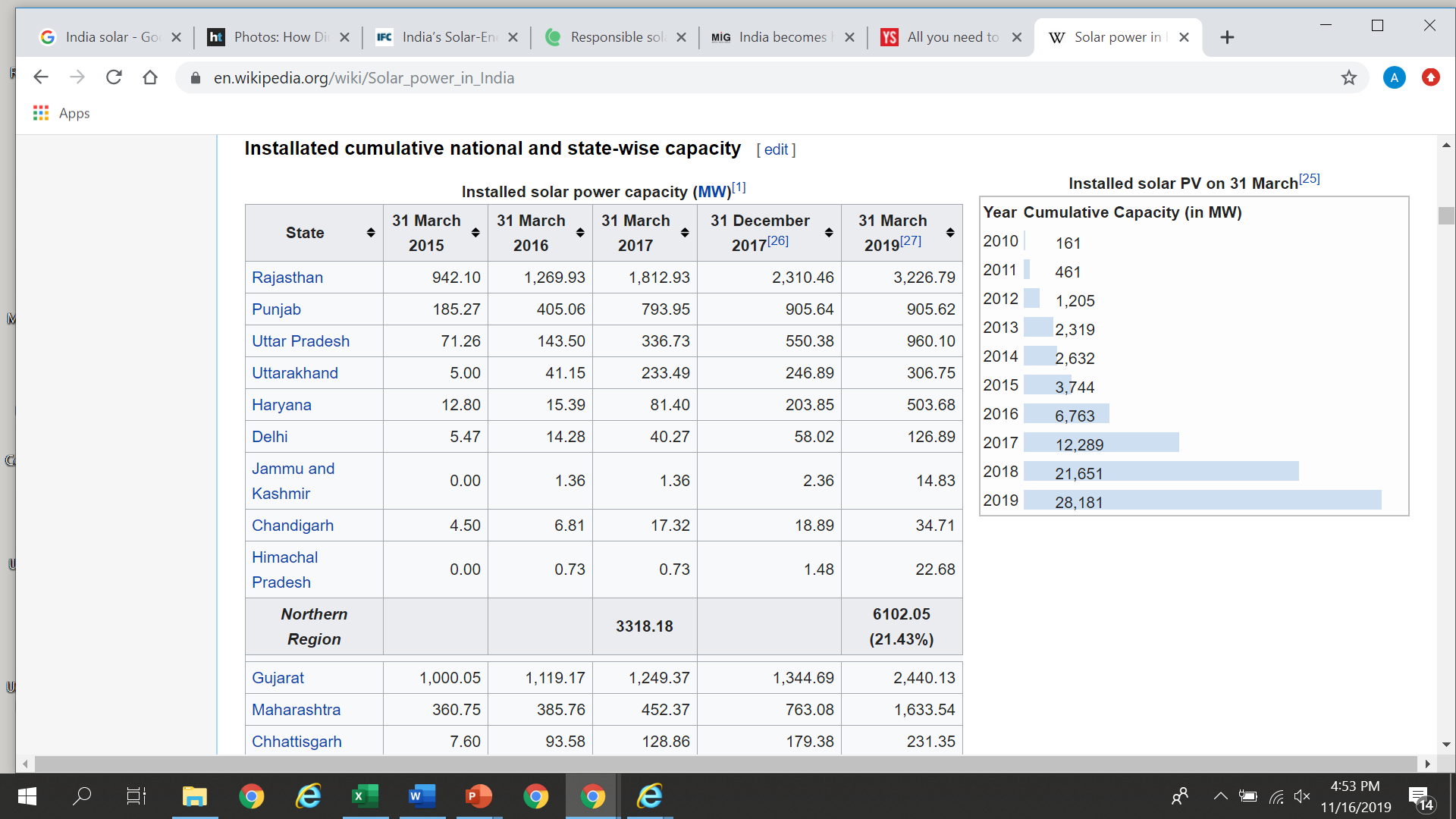 INR/kWh
MW
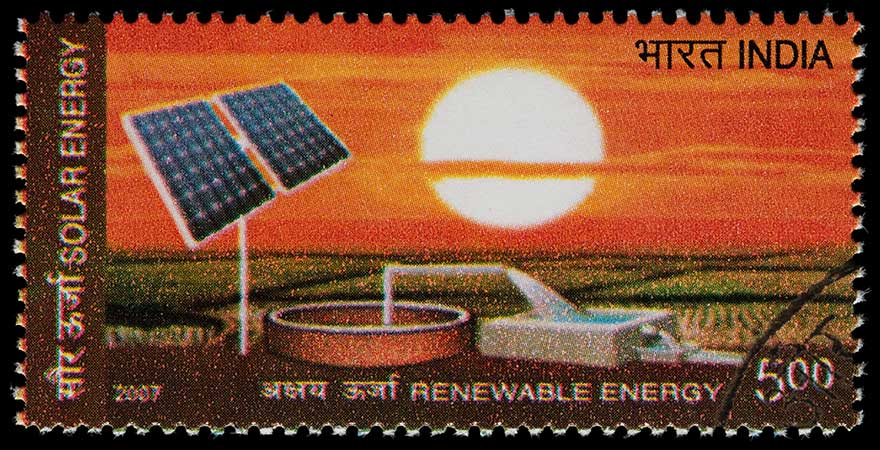 7/1/2020
6
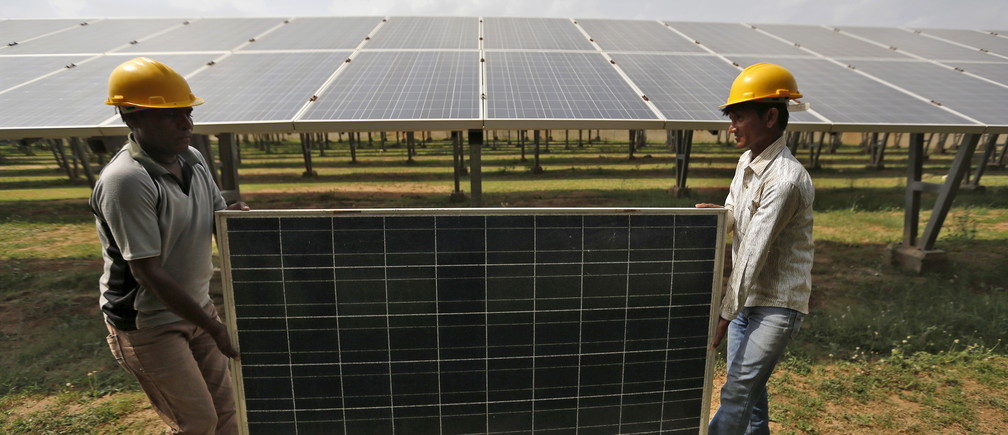 How India achieved this?
Rapid Adaptation of Auctions…
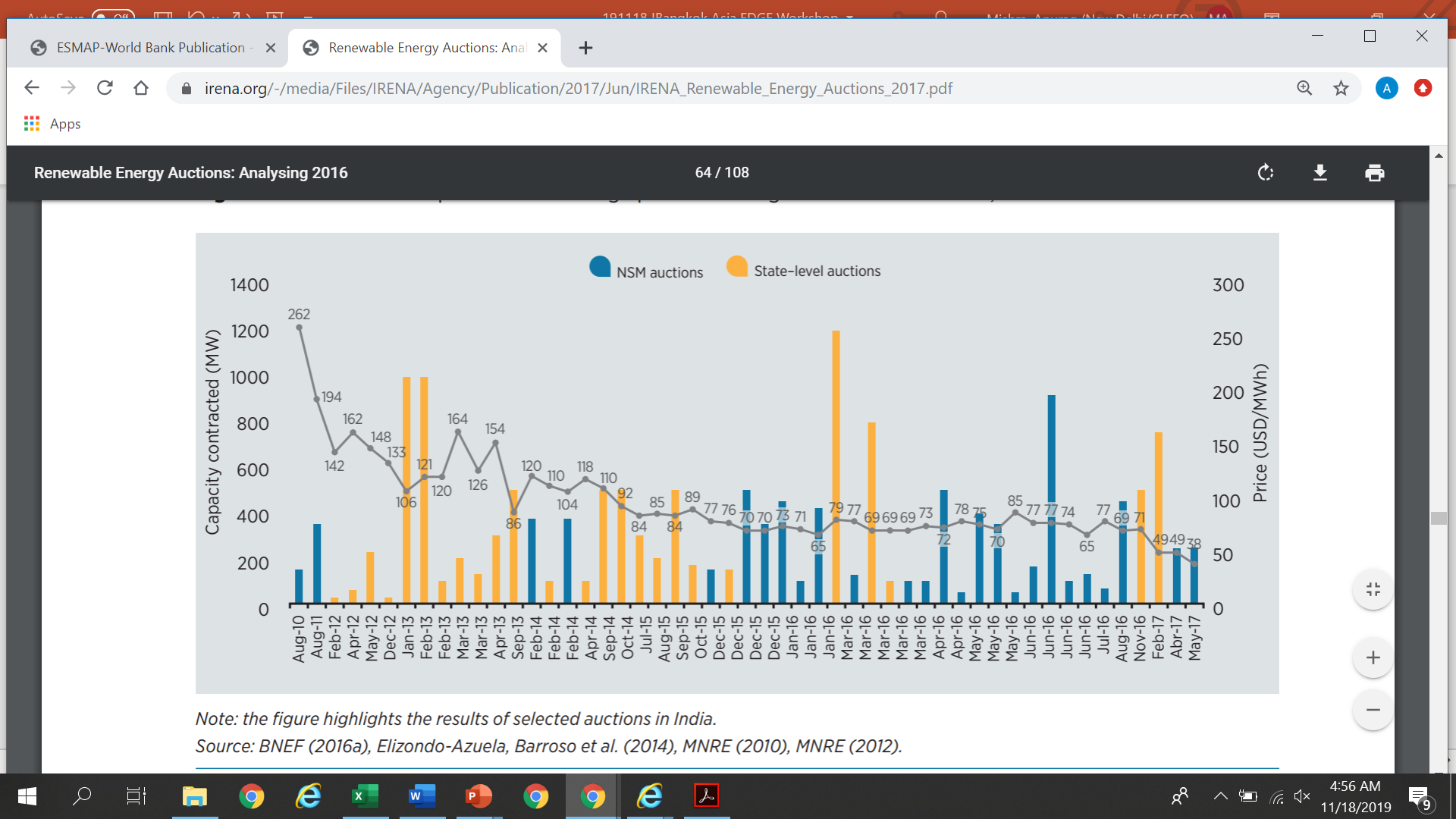 Source IRENA
7/1/2020
7
Auction Madhya Pradesh Solar Park
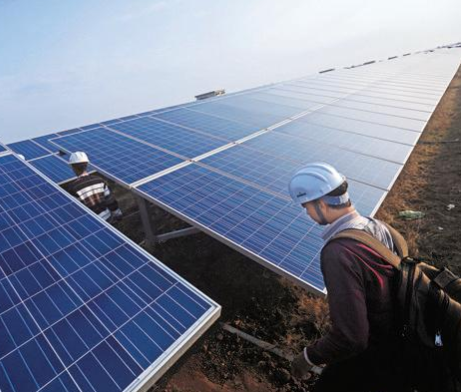 750 MW solar auction at state level
Featured lowest prices, but quickly beat out by subsequent auctions 
IFC structured the auction and facilitated World Bank PRGs; helped state finance substation upgrades and transmission
Innovative PPA arrangement to take advantage of peak demand from 2 different offtakers
Real time bid adjustment through IT platform
Source: http://www.livemint.com/Industry/zW5Lf1okn054cFug5yKGsL/Madhya-Pradesh-solar-bids-hovering-at-Rs3-per-unit-in-revers.html
7/1/2020
8
Auction Madhya Pradesh Solar Park
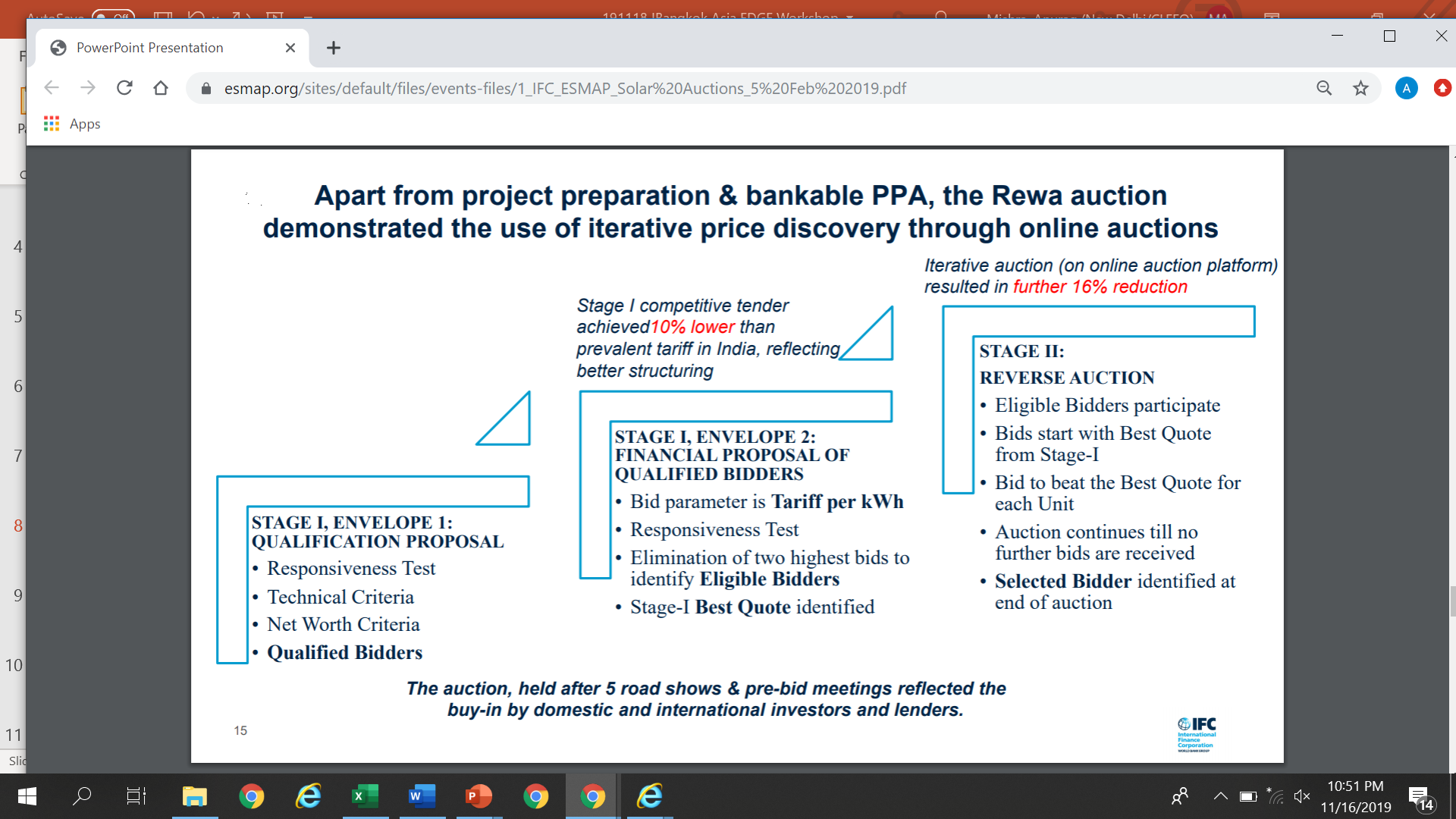 Source: IFC
7/1/2020
9
Challenges faced by India
Lack of participation of local commercial  banks
Delays in land acquisition
Limited field-level data availability on solar irradiation
Lack of power evacuation infrastructure
Need for local content
Multiple auctions at the same time with different conditions 
Confusion over price discovery
L1 contract pricing (state level)
High currency risk and inflation risk
7/1/2020
10
Key Learning
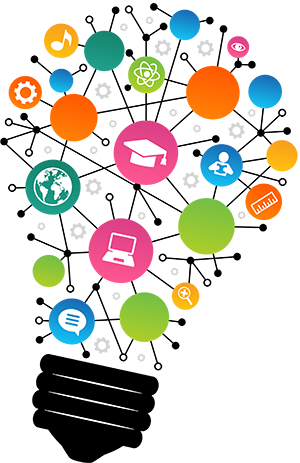 For new markets start with small capacities 
Involve new players with balanced risk mitigation mechanisms
Keep objectives clear- RE capacity, Local Industry/Jobs, etc.
Transparent process boosts competition 
Learn and adapt quickly
Key Learning
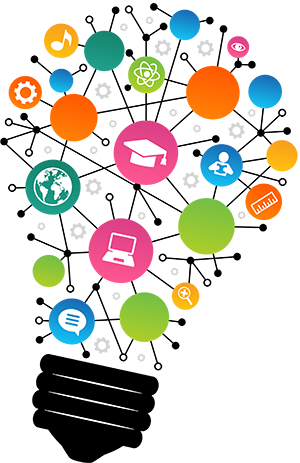 Manage the risk of bidder speculation
Involve project developers in early stage
Clearly understand the factors impacting the price
Bankable legal documentation help access low cost financing
Signal lender’s readiness to finance
Gird Integration of Large Scale Renewables
Established road map for achieving 175 GW of RE through grid integration studies

Undertaking four grid integration pilots
Regional reserve sharing: Creating National open access registry (for real time market) and benefits study (for modification of intra-day market)
Coal Flexibility: Damage modeling, Fleet Strategy, Regulatory framework
Battery Energy Storage System: Value of storage, potential for replication
Automatic Generation Control: AGC on hydro and RE, support nation wide deployment
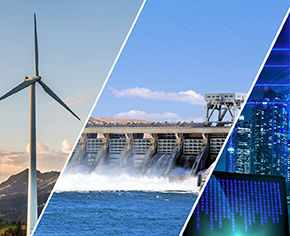 13
[Speaker Notes: Forecasting and Scheduling
Deviation Settlement mechanism]
Evolving System Friendly Procurement Approaches in India
7/1/2020
14
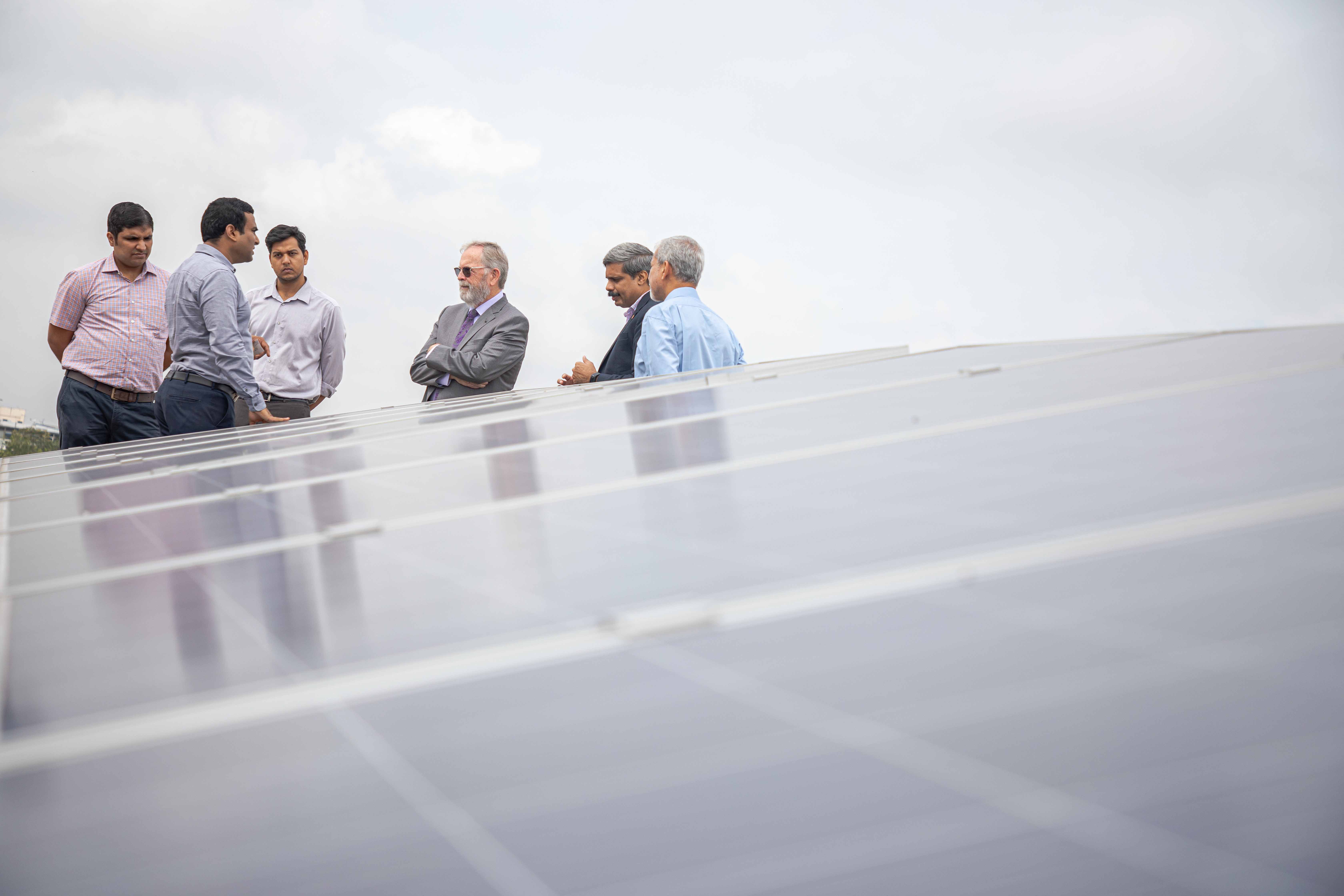 Thank You
Anurag Mishra
amishra@usaid.gov